Joaquín Sorolla
He was born in 27th february of 1863
 He worked as a painter
 He died in 10th august 1923
    
  He made these pictures:
The paints of Joaquín Sorolla
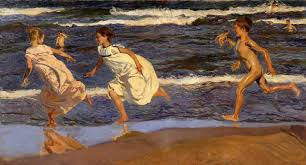 Others